Přírodní prostředí a paleolit v egejské oblasti
Zdroje
Formování egejské oblasti
V období druhohor (252-70 Ma) byla většina Řecka s ostrovy pod vodou a nahromaděnými mořskými sedimenty.
Tyto sedimenty byly nadzvednuty a zformovaly většinu z řecké, kykladské a krétské masy. Celý proces započal pravděpodobně na východě (před cca 70 Ma) a skončil na západě (před cca 25-10 Ma) – orogeneze, konvergence litosférických desek.
Před zhruba 5-2 Ma se zformovaly na S a SV Kréty tři hluboké příkopy a permanentně oddělily Krétu od pevniny.
V období 600-5 ka nastává relativně klidné tektonické období. Jde o období velkého zalednění
V průběhu poslední d. ledové (130-20 ka) nastalo několik chladných výkyvů (pleniglaciálů) a několik teplejších (interstadiálů)
Ledovce se nacházely na nejvyšších vrcholcích řeckých a tureckých hor a na pohořích Kréty
Nízká hladina vody způsobovala, že řečiště řek byla příkrá a docházelo zde k silné erozi – vytvoření širokých horských údolí.
Na konci poslední glaciální periody bylo oteplování doprovázeno rapidním zvýšením mořské hladiny. Voda zaplavila údolí, díky čemuž se vytvořily hluboké zátoky, které byly rychle zaplněny sedimenty z řek -> dnešní krajina.
Egejská oblast je však stále tektonicky aktivní (zemětřesení, vulkanismus).
Formování egejské oblasti
Klima a srážky
Podzimní a jarní srážky přicházejí většinou od západu (Atlantik). Jsou méně intenzivní než na SZ Evropy. 
Léta jsou suchá a teplá.
V zimě přichází ochlazení směrem ze S Balkánu.
Topografie má významný vliv na srážky, sněhovou pokrývku a teplotu – Horská pásma vybíhají od SZ na JV
Vegetace
S vyšší nadmořskou výškou se mění teplota a vegetace.
V Řecku se nacházejí klimatické zóny, které jsou srovnatelné s vegetací ve zbytku jižní Evropy (nízká nadmořská výška) až severní Evropy (vysoká nadmořská výška)
V nižších nadmořských výškách (zóna E) se nacházejí stále zelené stromy (duby, olivy). Se stoupající NV se objevují opadavé stromy a křoviny (D) poté jehličnaté stromy (C, B) a nakonec v nejvyšších polohách se začínají objevovat alpské trávy a rostliny (A).
První doklad přítomnosti rodu Homo (Homo ergaster) v Eurasii pochází z Gruzie (staří 1,77 Ma).
O dalším šíření rodu Homo před cca 1,4 Ma svědčí důkazy z jihu Evropy (Španělsko, Turecko): 
-fosilie lokality: Gran Dolina (Španělsko),     Denizli (Turecko)
-štípaná industrie: Fuente Nueva (Španělsko)	
Řecko zaujímá klíčovou polohu pro šíření rodu homo z Afriky do Eurasie. Důkazy (zejména fosilní pozůstatky rodu Homo) však chybí.
Paleolit
Začíná (?) zhruba před 500-400 tisíci lety
Extrémně málo dokladů pro oblast Řecka -> Nové doklady mohou změnit náš pohled na problematiku
dlouhodobý nezájem o toto období
„Špatná zachytitelnost“ paleolitických aktivit 
Důvody:
 - lovecko-sběračský způsob života 
 - dynamický vývoj krajiny (eroze, změny mořské hladiny)
V současnosti pouze 4 lokality: Marathousa (Peloponés); Rodafnidia (Lesbos); Kokkinopilos (Epirus) a oblast Plakias (Kréta)
Starý paleolit v Řecku(cca 500/400-300/200 ka)
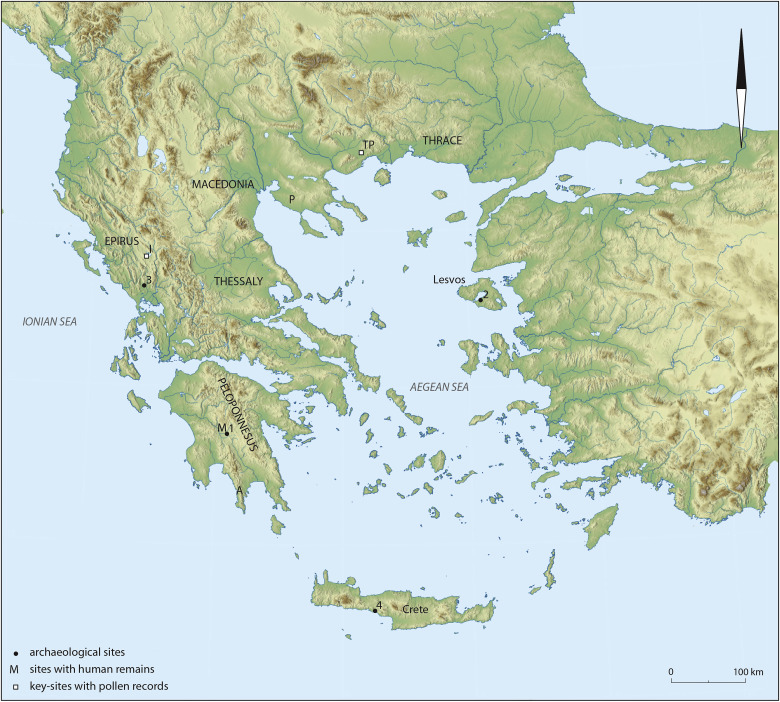 Lokality starý paleolit
1. Marathousa
2. Rodafnidia
3. Kokkinopilos
4. Plakias
Oblast uhelných dolů (nejedná se o jednu lokalitu, ale spíše o součást archeologické krajiny)
Nejstarší doposud známá lokalita/y v Řecku (0,5-0,4 Ma)
Nález horního moláru Homo sp. ze středního Pleistocénu (0,7-0,126 Ma)
Paleobotanika: klima v období lidské aktivity bylo teplé a předcházely mu chladnější klimatické podmínky
Fauna: z velkých savců nalezeny pozůstatky – lasicovítých; psovitých; hrochovitých; slonovitých, jelenovitých, kočkovitých, bobrovitých, turovitých. Dále nalezeny rovněž pozůstatky plazů, obojživelníků, ptáků a ryb.
Marathousa(Peloponés)
Důležité jsou nálezy pozůstatků slona (Palaeoloxodon antiquus), které nesou známky řeznického opracování.
Pozůstatky antropogenních zásahů jsou patrné i na pozůstatcích daňka (Dama sp.) a dalšího malého/středně velkého savce – tyto zásahy svědčí o porcování masa a extrakci morku z kostí.
Zásahy masožravců mohou naznačovat soupeření mezi nimi a hominidi a přístup k mršinám.
Nálezy štípané kamenné industrie: materiál = radiolarit, pazourek, vápenec, křemen) – hlavně úštěpy z malých radiolaritových oblázků. Chybí zde industrie typická pro starý paleolit tzv. acheuléenská (zejména pěstní klíny), která se však našla v jiných oblastech Řecka.
Rovněž nálezy kostěné industrie.
Marathousa
Marathousa – štípaná industrie (starý paleolit)
Jeskyně Petralona
Lebku objevil místní vesničan v roce 1960
Poulanios lebku datoval na základě stratigrafie jeskyně do doby cca 700 ka
Na základě elektronové spinové rezonance byla lebka datována do doby 240-160 ka, dalším argumentem pro mladší datování jsou pozůstatky fauny, které se v jeskyni našly. Ty jsou známy z jiných lokalit až z období po 350 ka.
Podle Poulaniose se jedná o nový rod hominida, který pojmenoval Archantropus. Jiní badatelé lebku klasifikují jako: Homo erectus, Homo heidelbergensis nebo Homo neanderthalensis
V jeskyni byly objeveny pozůstatky: ryb, obojživelníků, plazů, hmyzožravců, ptáků, netopýrů a různých druhů savců (psovití, zajícovití, medvědovití, jezevcovití, kočkovití, lichokopytníci a sudokopytníci)
Dříve se mělo za to, že velké řecké ostrovy, jako je Kréta, byly osídleny až v období neolitu (cca 7000 př. n. l.).
Výzkum z oblasti Plakias (2010) však přinesl doklady o přítomnosti hominidů na ostrově již během Paleolitu a Mezolitu.
Nejstarší nálezy štípané industrie jsou datovány do období cca 130-114 ka.
 Není zcela zřejmé zda je možné zdejší nálezy přiřadit staršímu nebo až střednímu paleolitu.	
K výrobě industrie sloužil materiál místního původu (křemen, kvarcit, rohovce)
Plakias (Kréta)
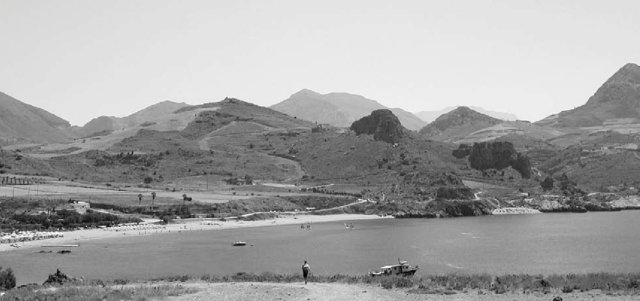 Plakias
Obrázek nahoře: pohled na oblast Plakias
Obrázek dole: Pěstní klín z kvarcitu (Paleolit)
Zvířata osídlila ostrov ve dvou vlnách.
 - První období 1,8 – 0,3 Ma (nejstarší – pozdní paleolit): na ostrově žijí trpasličí mamuti (Mammuthus creticus), trpasličí hroši (Hippopotamus creutzburgi) + různé endemické druhy myší a krétský rejsek (Crocidura zimmermanni).
Druhé období 0,3 – 0,01 Ma (střední – pozdní paleolit/mezolit): mamuti a hroši jsou nahrazeni trpasličími slony (Elephas antiquus creutzburgi) a endemickými jeleny (Candiacervus), dále na ostrově žije krétská vydra (Lutrogale cretensis), krétský rejsek a myši (Mus bateae, M. minotaurus).
Povaha fauny, která je typická pro oceánské ostrovy naznačuje, že ostrov byl v tomto období oddělen od pevniny. V tomto ohledu se fauna Kréty liší například od ostrova Lesbos (Rodafnidia), kde zdejší fauna odpovídá pevnině.
První hominidé tak zřejmě museli na ostrov doplout
Fauna ostrova Kréta v paleolitu
Ze středního paleolitu je známo již zhruba 240 lokalit
Nejvíce lokalit se nachází v oblasti Epiru a na jónských ostrovech (zhruba 100 lokalit).
Více než 90 % jsou takzvané open-air lokality
Pouze malá část lokalit byla systematicky zkoumána. Tyto lokality mají většinou velký chronologický rozptyl. Jsou datovány na základě typo-technologického vývoje kamenné industrie.
Systematicky byly zkoumány především jeskyně: Asprochaliko (Epirus), Theopetra (Thesálie), Kalamakia, Lakonis, Klissoura a nedávno objevená Mavri Spilia (všechny - Peloponés).
Střední paleolit(cca 300/200-40 ka)
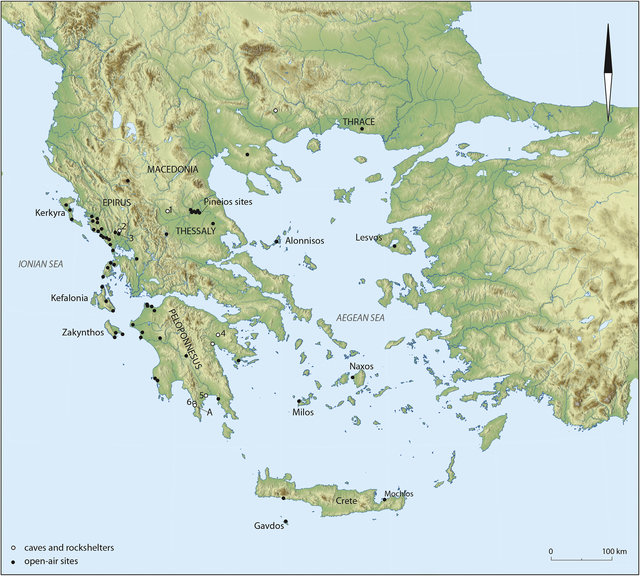 Lokality střední paleolit
1: Theopetra 
2: Asprochaliko 
3: Kokkinopilos 
4: Klissoura 
5: Lakonis 
6: Kalamakia, Mavri Spilia
Střední paleolit
Okolo 300 ka se začíná šířit nový způsob výroby kamenné industrie označovaný jako levalloiská technika.  
Tato technika se objevuje sporadicky v raném středním paleolitu v Řecku (např. Rodafnidia) – hodí se zejména pro výrobu nástrojů s rukojetí.
Okolo 150 ka se objevuje více rozvinutá technika (vyspělý Moustérien) známá z jeskyně Asprochaliko (100 ka)
Mavri Spilia – štípaná industrie (střední paleolit)
Střední paleolit v Thesálii
V oblasti řeky Peneios se nachází materiál ze středního a mladého paleolitu společně se zvířecími kostmi – díky tektonické aktivitě v oblasti.
Místní lovci zřejmě lovili zvířata, která se přicházela k řece napít.
Tyto nálezy se bohužel většinou nenacházejí in situ
Nejvíce lokalit je známých z Peloponésu a Epiru. V Thesálii a Makedonii je známo pouze malé množství lokalit.
Ve druhé polovině glaciálu se začíná šířit kultura Aurignacien – její raná forma je charakteristická šířením Homo sapiens - neandrtálci postupně vymírají. 
Z jeskyní Klissoura a Lakonis jsou známy nálezy „přechodové“ kamenné industrie z přelomu středního a pozdního paleolitu
V období 30-20 ka dochází k vrcholu doby ledové (suché a velice chladné klima a lidé se stahují na jih.
Okolo 18 ka se začíná postupně oteplovat a přibývá vlhkost. Lidé se začínají vydávat za lovem do vyšších poloh (Epirus) – zřejmě se jednalo o sezónní pohyb.
Mladý paleolit (cca 40-10 ka)
V Thesálii se již tolik nevyužívají lovecké tábořiště v oblasti řek.
Jeskyně se stále sezóně využívají.
Jako materiál k výrobě kamenné industrie se namísto místního kamene stále častěji začínají používat importy z velkých vzdáleností. To může naznačovat rozšiřování obchodu a nebo přesuny lovecko-sběračských skupin
Mladý paleolit
Lokality mladý paleolit
1: Klithi, Boila, Megalakkos 
2: Kastritsa
3: Theopetra
4: Grava 
5: Asprochaliko
6: Spilaion
7: Eleochori
8: Klissoura
9: Kephalari
10: Franchthi
11: Lakonis
Jeskyně Asphendou (západní Kréta)
Jeskyně byla objevena již v 60. letech. Nálezy byly přezkoumány a publikovány v roce 2018. 
Nejstarší doklad jeskynního umění v Řecku  (petroglyfy). Spodní hranice 21,5 ka.
Vyobrazení endemických jelenů
Jeskyně Franchthi
Jeskyně byla téměř kontinuálně osídlena od pozdního paleolitu a do raného holocénu.
V okolí se nacházela řeka, díky které byla jeskyně atraktivní.
Poprvé byla jeskyně osídlena v období 30-17 ka (poslední glaciální maximum) – v té době se okolí jeskyně vyznačovalo stepní vegetací a suchým a studeným klimatem.
Jeskyně je znovu osídlena v období okolo 13-10 ka Mezi lovenými zvířaty se začínají objevovat divoké kozy a pratuři. Sbírány jsou divoce rostoucí obilniny a zelenina. Ryby jsou rovněž oblíbeným zdrojem potravy o čemž svědčí i kamenná industrie. V této době žily zřejmě celé rodiny po celý rok v jeskyni (nikoliv pouze sezóně). Mohlo se jednat o reakci na změny v klimatu, díky nimž se v oblasti jeskyně nacházela jak lovná zvěř, tak i poživatelné rostliny. Mezi nástroji se rovněž začíná objevovat obsidián z ostrova Melos, jeho importy mohly souviset s rozšířením rybolovu.
Třetí období osídlení jeskyně cca 10 ka je charakterizováno přechodem k mezolitu.
V té době je klima srovnatelné s dnešním (snad jen sušší)
Ve „starším“ mezolitu je místní ekonomika zaměřena na získávání rostlinné stravy a sběru/lovu mušlí. Rybolov a lov jsou zastoupeny pouze v malém množství – sušší klima
Na počátku 9. tisíciletí („mladší“ mezolit) se začíná hojně provozovat hlavně rybolov a v menší míře pak lov a sběr plodin. Osídlení jeskyně bylo v této době zřejmě sezónní, protože některé druhy lovených ryb se v oblasti vyskytují pouze v určitých ročních obdobích
Jeskyně Franchthi v období Mezolitu
Jeskyně Franchthi – „mladší“ mezolitické nástroje
Většina malých nástrojů vpravo se pojí s rybolovem a sběrem mušlí (nástroje pro přípravu sítí a pastí na ryby a pro zpracování ryb)
Šipky vpravo nahoře mohly být využívány k lovu zvěře (např. jeleni, kanci jejichž pozůstatky byly objeveny v jeskyni)
Nástroje nalevo zřejmě sloužily ke zpracování lovených zvířat.
Vybraná literatura
Bintliff, J. 2012: The Complete Archaeology of Greece From Hunter-Gatherers to the 20th Century AD. Blackwell Publishing.
Van der Geer, A. A. et al. 2006: Crete before the Cretans: The reign of dwarfs.
Tourloukis, V. – Harvati, K. 2017: The Palaeolithic record of Greece: A synthesis of the evidence and a research agenda for the future. Quaternary International 466, 1-18.
Harvati, K et al. 2009: The Paleoanthropology of Greece. Evolutionary Anthropology 18, 131-143.
Higgins, M. – Higgins, R. 1996: A Geological Companion to Greece and the Aegean. New York.
Koufos, G.D. - Kostopoulos, D.S. 2016: The Plio-Pleistocene large mammal record of Greece: Implications for early human dispersals into Europe. In Paleoanthropology of the Balkans and Anatolia; Harvati, K., Roksandic, M., Eds.; Springer: Dordrecht, The Netherlands, 269–280.
Strasser, T. F. et al. 2018: Palaeolithic cave art from Crete, Greece. JAS 18, 100-108.
https://www.penn.museum/sites/expedition/men-saints-or-dragons/